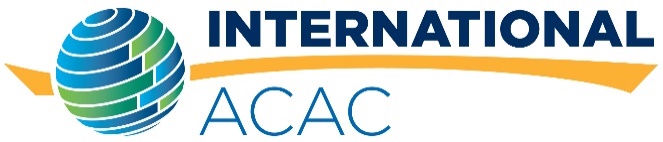 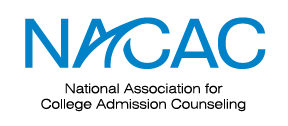 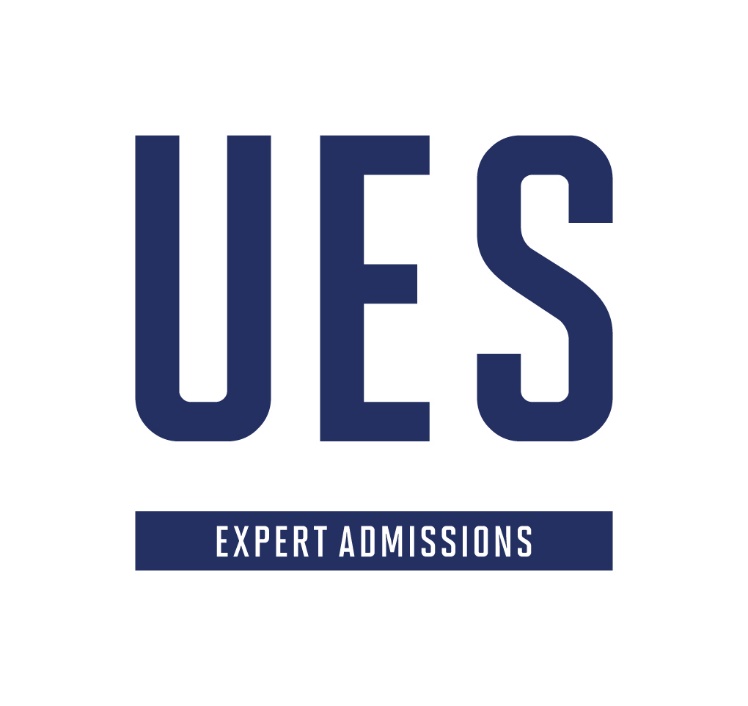 Member of
School policy survey - findings
Building a policy framework
Case study discussions
Suggestions for best practice
Overview of presentation
1. findings of survey on school policies
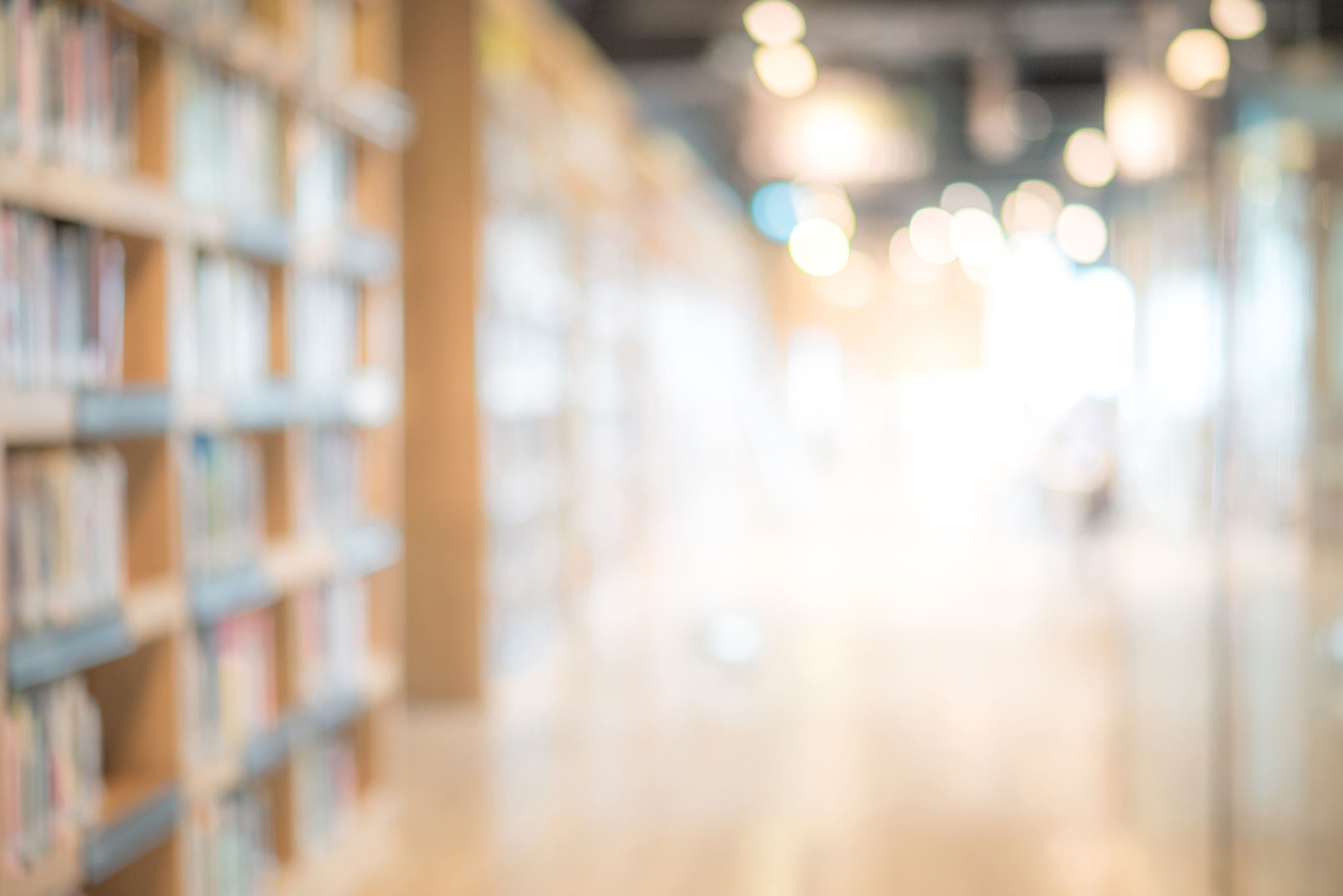 SurveY: summary of respondents
57 schools responded
84% of schools based in U.K. 
91% independent; 9% state schools
21% international schools
58% International ACAC members
Range of curricula: 77% A Level, 25% IB, 14% AP/US High School, 4% other
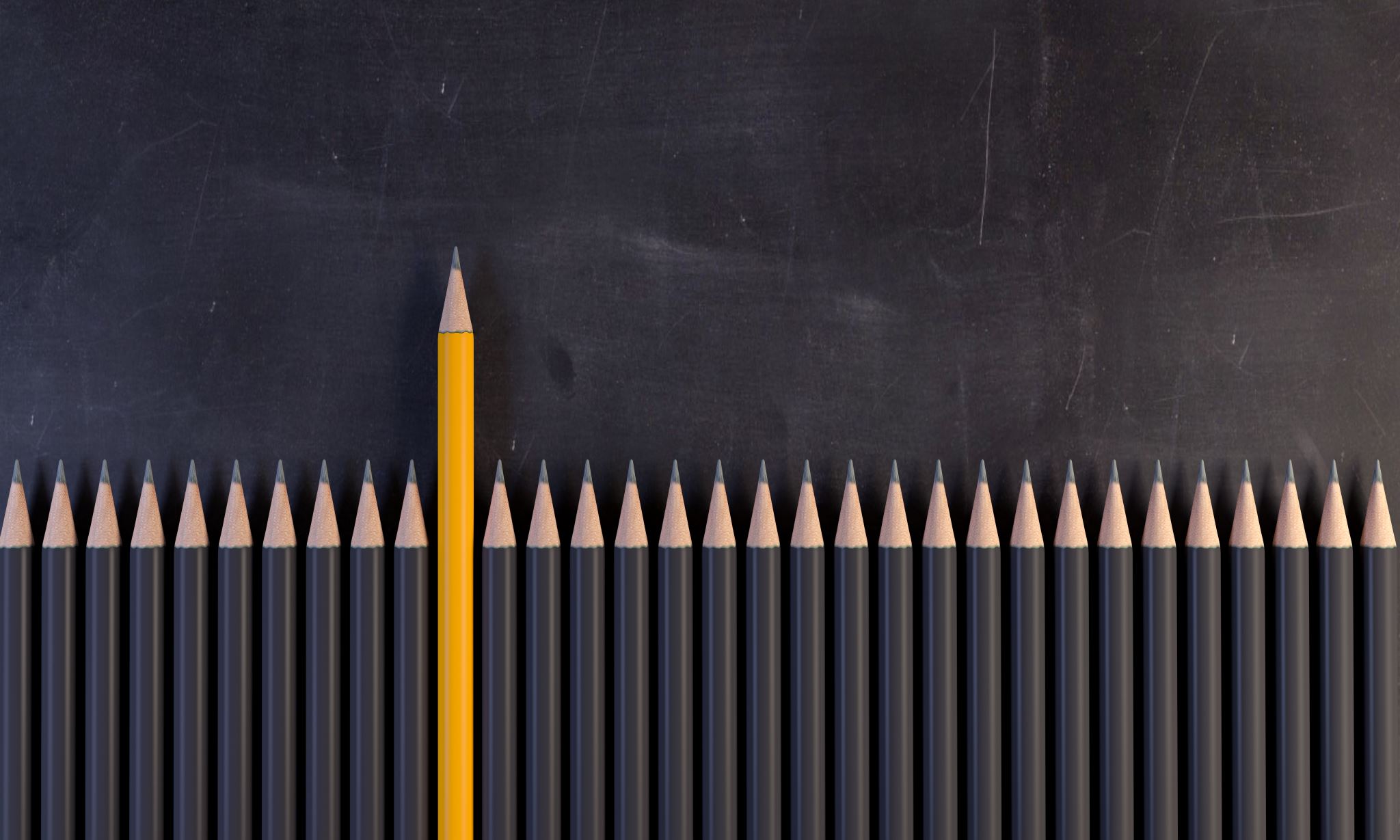 SurveY: digging into data
Used algorithm to look at key data and to create “policy score” for each school on scale of -14 to +14
16% schools: fighting fit (7+)
42% schools: fighting the good fight  (1-6)
35% schools: uphill fight (-6-0)
7% schools: fire-fighting (-7 or lower)
Survey: robustness of policies
Survey: predicted grades
Survey: working with Independent consultants
Survey: material omissions
Survey: need for integrity
Survey: gaining unfair advantage
Survey: support from senior leadership
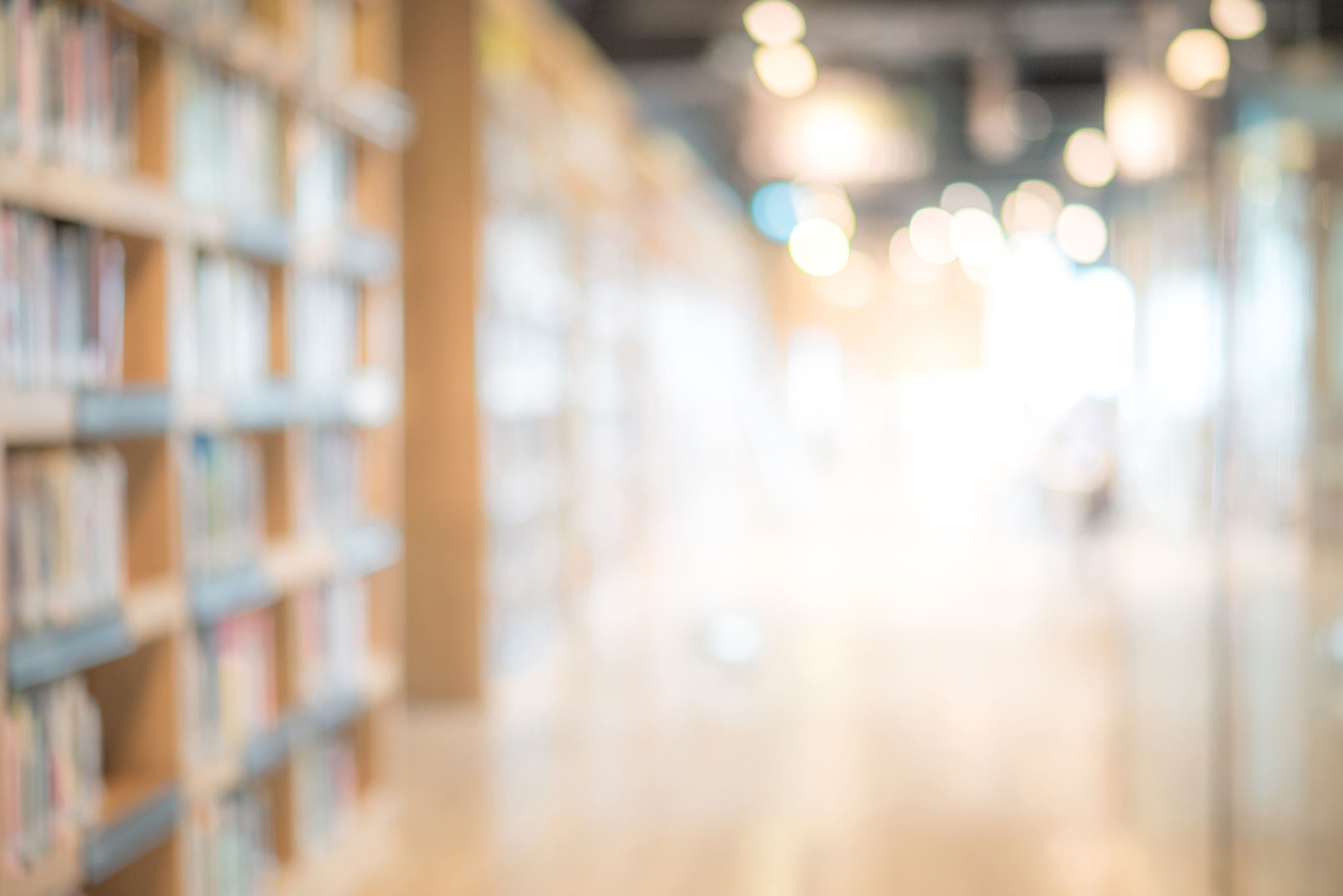 SurveY: key takeaways
State schools had statistically significant high policy scores – 60% in top tier
Correlation (68%) between positive school culture and good policy score
Correlation (74%) between application integrity and good policy score
Most schools (88%) are facing parent pressure on predicted grades!
Most university advisors feel policies supported by senior leadership
2. Developing a policy framework
Areas for consideration
Predicted grades
Early Decision applications
Limiting application numbers
Application integrity
Letters of recommendation
Use of applicant data
Disclosing disciplinary infractions
Disclosing learning differences
Working with IECs
Depositing at multiple universities
Student/parent contract
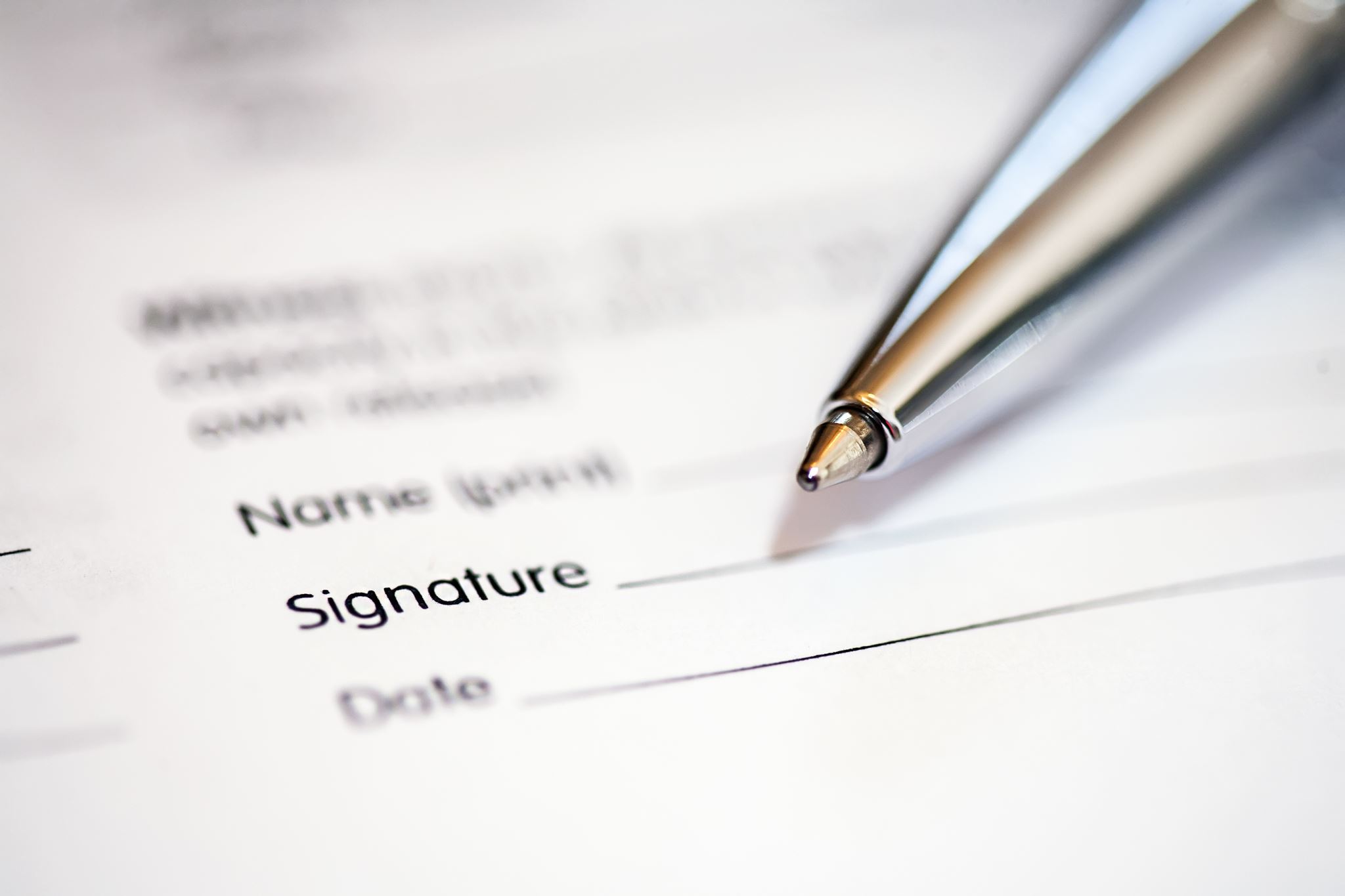 Benefits of written policies
Set the tone and clarifies the mission
Let everyone know their responsibilities
Deter families seeking to bend or break rules
Outline procedure when things go wrong
Develop professionalism and reputation of school
Reduce stress
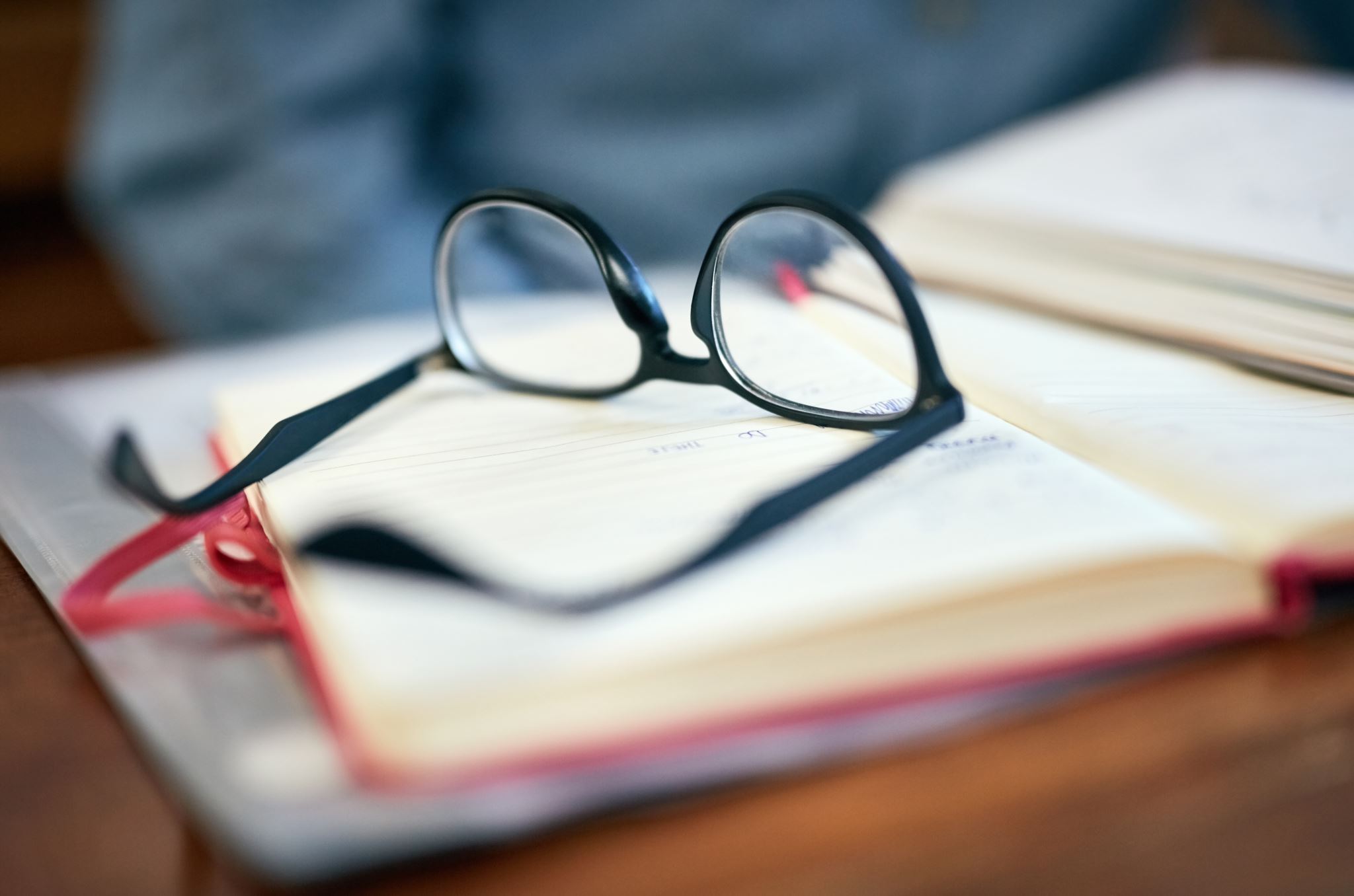 Writing policies
Rome wasn’t built in a day!
Decide scope of framework and list key stakeholders for each policy
Seek guidance from peer institutions
Refer to NACAC guidelines on best practice
Consult with stakeholders i.e. HODs and SLT
Workshop different scenarios
Review in response to challenges
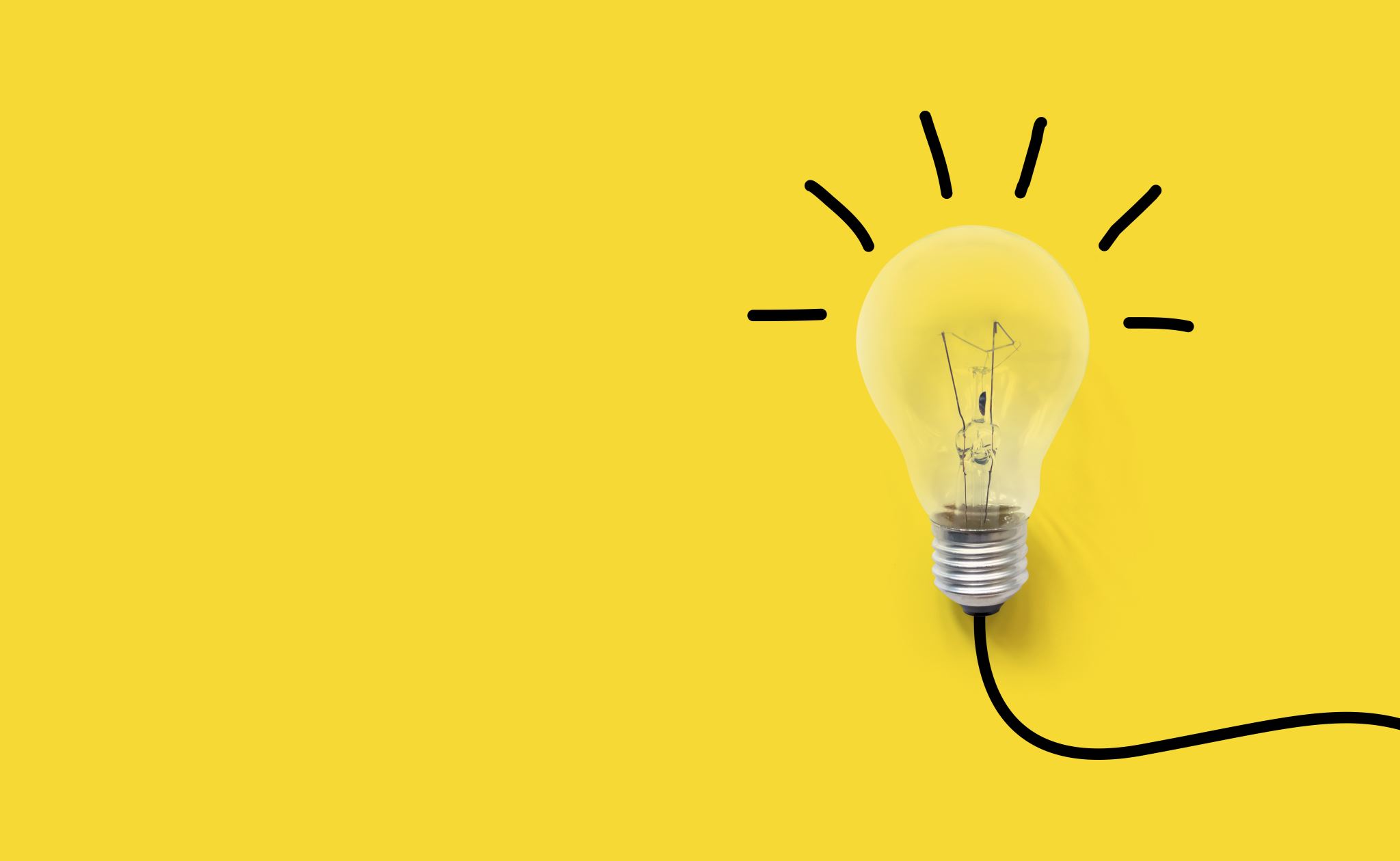 Implementing policies
“Case law” vs “statute law”
Getting buy-in
Stress-testing
Holding the line
Firm, not rigid
Small infractions matter
Communicate closely with SLT and explain significance
3. CASE STUDIES
Case studies
Case Study 1:
You are an A Level school. A parent contacts you after a student performs badly in end of Year 12 exams, resulting in worse than expected predicted grades. They request higher predicted grades for the U.S. because “achieving the results doesn’t matter for American admissions”
Case Study 2:
Your Head of Oxbridge Admissions cheerfully tells you that Student X was admitted to Oxford in early January. They have been advising them on U.S. applications and know that they are holding an Early Decision offer from Columbia since mid-December. You had no idea that their UCAS applications were still live.
Discuss in tables: 1. Who are the stakeholders in each situation? 2. What’s the likely current response from your school? 3. What would be your preferred response?
Case studies
Case Study 3:
A parent contacts you requesting that a C grade in FSMQ Additional Mathematics be removed from the transcript, letting you know that “their external advisor has said that it doesn’t need to be reported and could harm their chances of admission at top colleges”
Case Study 4:
A student is caught smoking at school in January of Year 13 and receives a one-day suspension as punishment. They have already submitted Regular Decision applications. The student wants to keep the punishment confidential and not inform universities.
Discuss in tables: 1. Who are the stakeholders in each situation? 2. What’s the likely current response from your school? 3. What would be your preferred response?
4. Suggestions for best practice
Suggestions for best practice: predicted grades
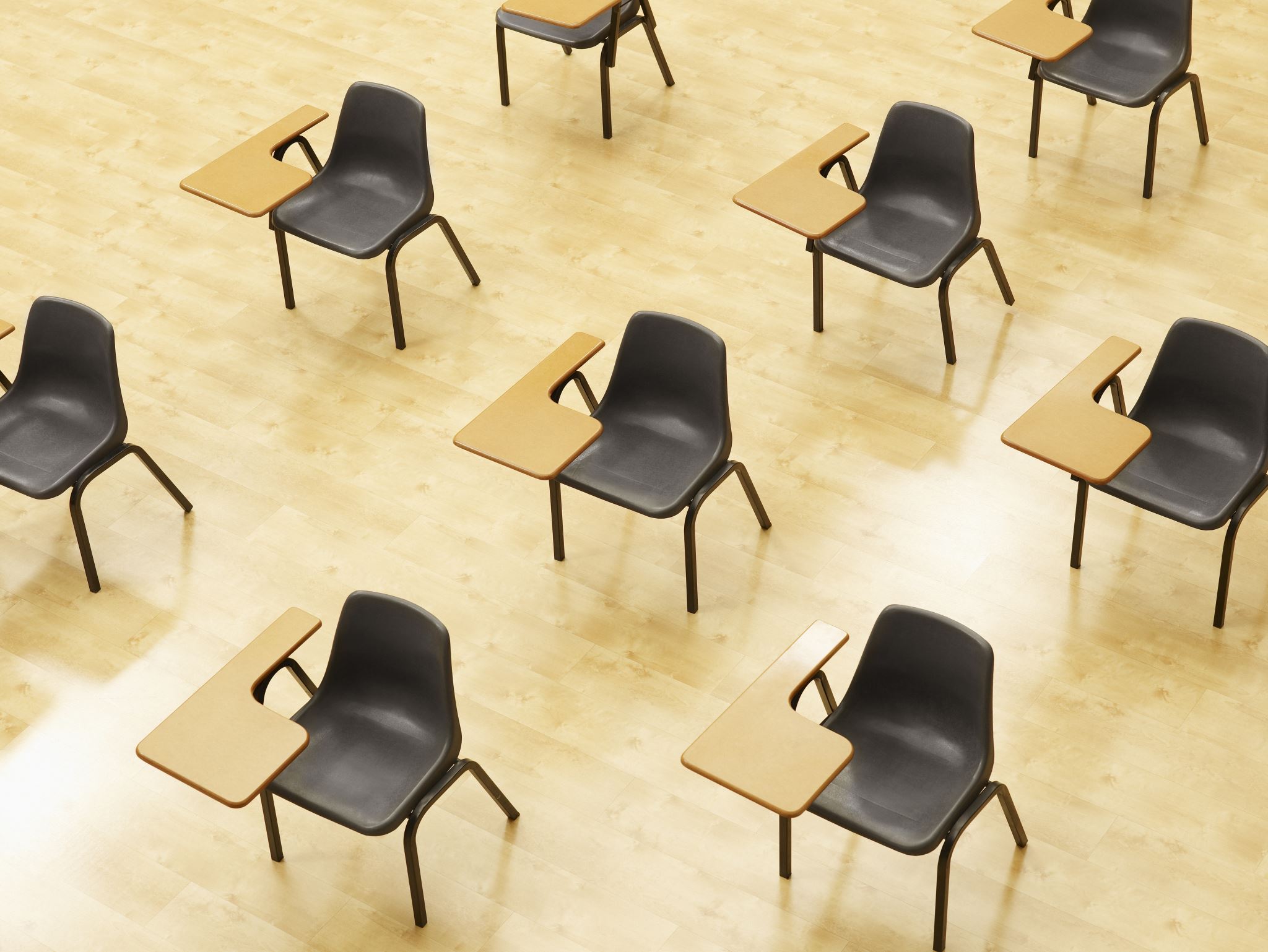 Process should be determined by Deputy Head Academic in consultation with university advising team and HODs
Who owns decision?
Track data on gap between predicted and actual grades
Equity issue: most vocal, powerful parents often get their way
Write process of determining predicted grades on transcript
Suggestions for best practice: disclosures
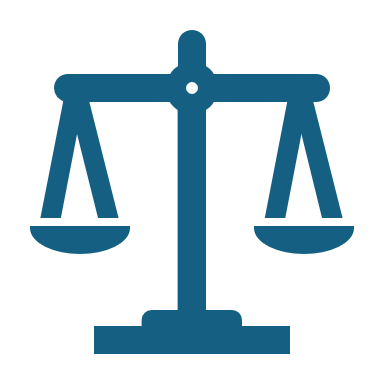 Disciplinary infractions: decide the threshold e.g. suspension or higher and cut-off e.g. last 4 yrs
Learning differences: family provides permission and approves wording
Weaker formal exam grades: must be disclosed otherwise a “material omission” (NACAC)
Decide which (if any) internal grades are shared – have they been graded with university applications in mind? Do teachers and students know?
Suggestions for best practice: integrity
Students cannot deposit at multiple universities in one country
Decide on policy of holding conditional + unconditional offers in different countries
Decide how to enforce Early Decision policy – consider additional doc
IECs should be members of professional association i.e. IACAC, NACAC, IECA, HECA
Letters of recommendation should be confidential
Consider limiting number of applications (e.g. 15)
Consider policy on use of student data in applicant portals
University advising policies can undermine your framework of advising when:
They are not written down 
They are not regularly communicated
Key stakeholders are not informed
They are not supported by HODs and SLT
They are left for years and become outdated
They are not upheld consistently
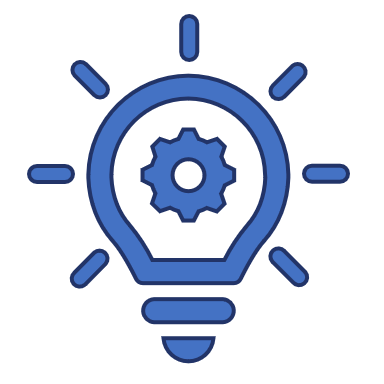 final thoughts
University advising policies can support your framework of advising when:
They are written down and published on school website
They are regularly communicated with families, who acknowledge them in the process 
They have strong support from HODs, SLT, and stakeholders
They are regularly updated in response to trends and challenges
They are applied consistently
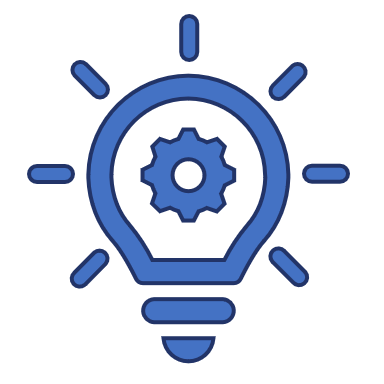 final thoughts